17 JULY 2019


DR MATTHEW JACKSON
Irish studies summer school RepresenTING THE TROUBLES IN museums
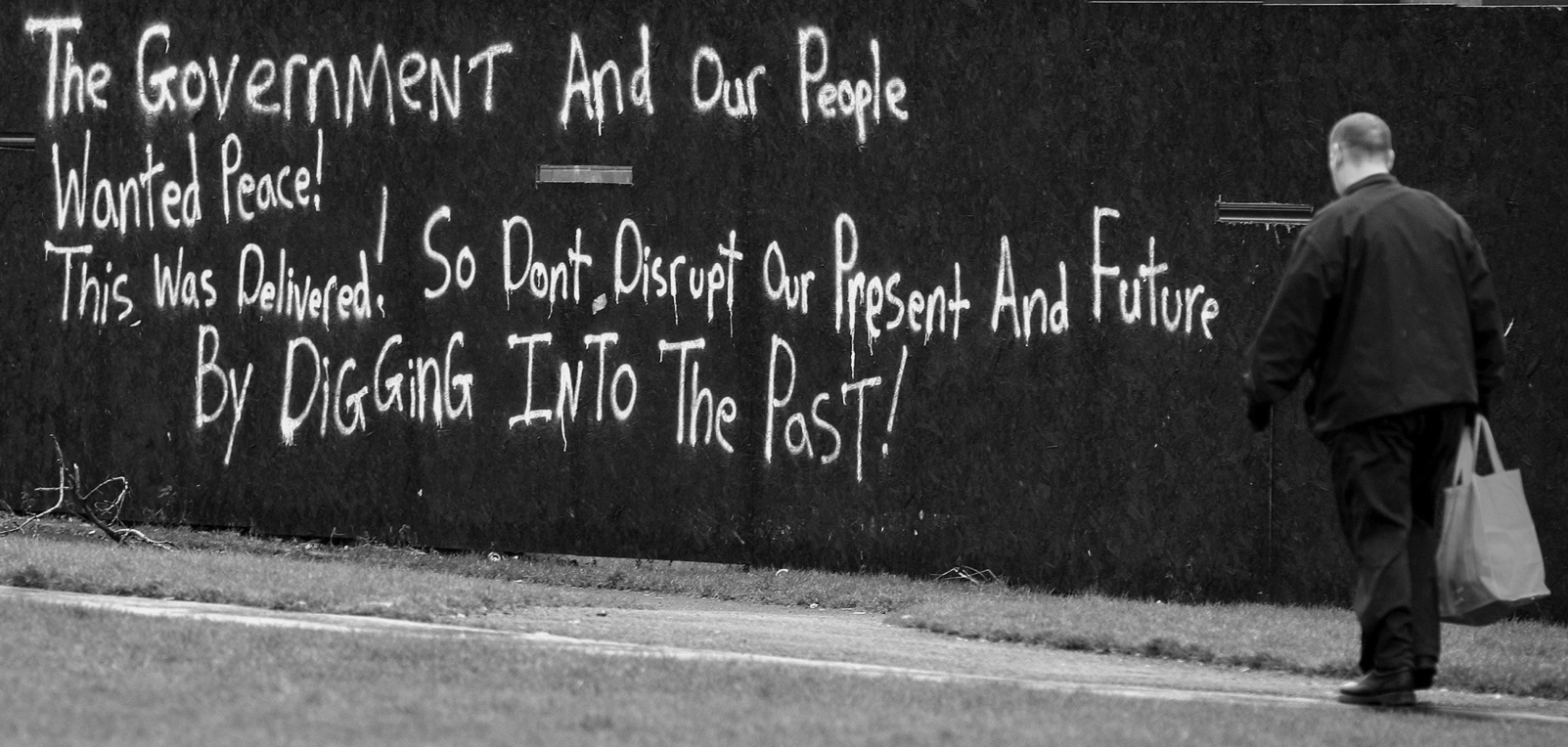 AGENDA
Context – conflicting narratives of conflict 
National Museum representation 
Community displays
State display 
Stalled Maze/Long Kesh proposals
1. CONFLICTING NARRATIVES OF CONFLICT
‘the complex negotiations and interventions that nudged the peace process forward faced resolutely away from attempting to confront or understand the past and towards the fantasy of a clean slate through vague but uplifting and often ingenious linguistic formulations that allowed all sides to feel good and claim victory…’ 

Tom Dunne, "Commemorations and 'Shared History': A different role for historians?" in History Ireland, no. 1 (2013), p. 11.
Contested past; 

Commemorative vacuum – war by another means?; 

Political articulation of narratives; 

Unresolved past – problematic legacy issues; 

‘Struggle over memory’
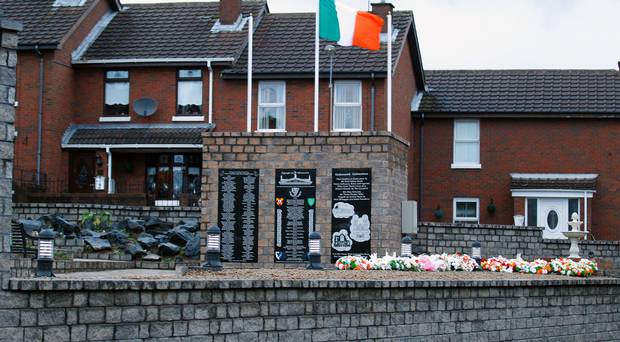 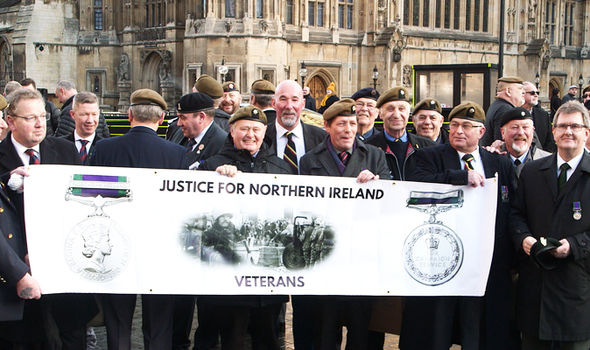 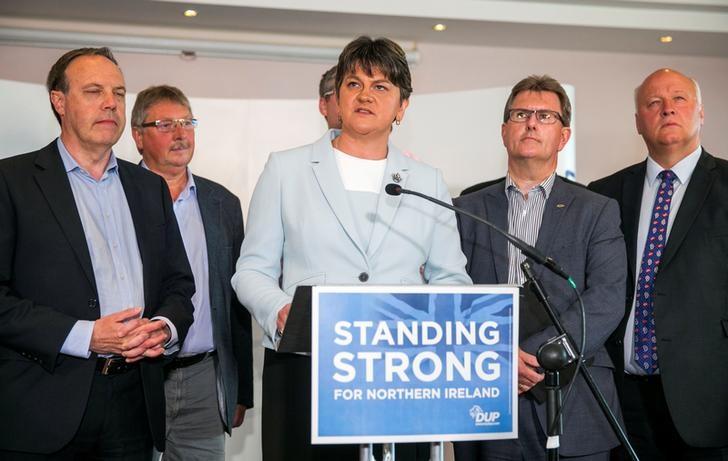 2. NATIONAL MUSEUM REPRESENTATION The troubles and beyond exhibition (Ulster museum)
NI’s most prestigious history museum 

NMNI - a non-departmental public body and is therefore:

- Bound with NI Museums Policy
- Charged with representing all  communities in NI
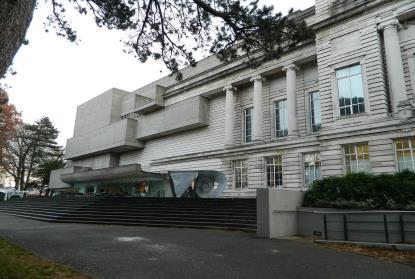 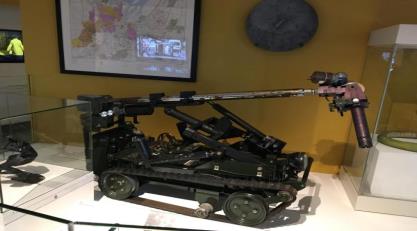 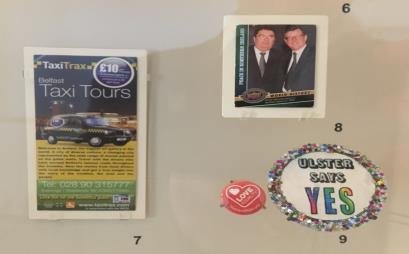 Troubles and Beyond exhibition opened in 2018

Chronological interpretation (1970s, 80s etc.)

Result of three year project ‘Collecting the Troubles and Beyond’

Challenging perspectives exist alongside one another
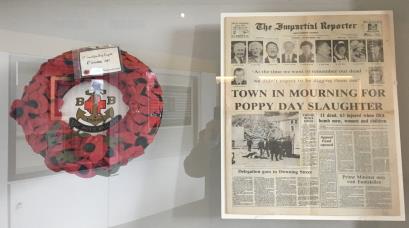 Replaced ‘The Troubles gallery’
Opened in 2009 – first permanent exhibition of the Troubles as a whole
 
Impartial + neutral reading

Reflective of tensions around confronting the past

Heavily at odds with contested nature of the Troubles and wider political/social/cultural landscape
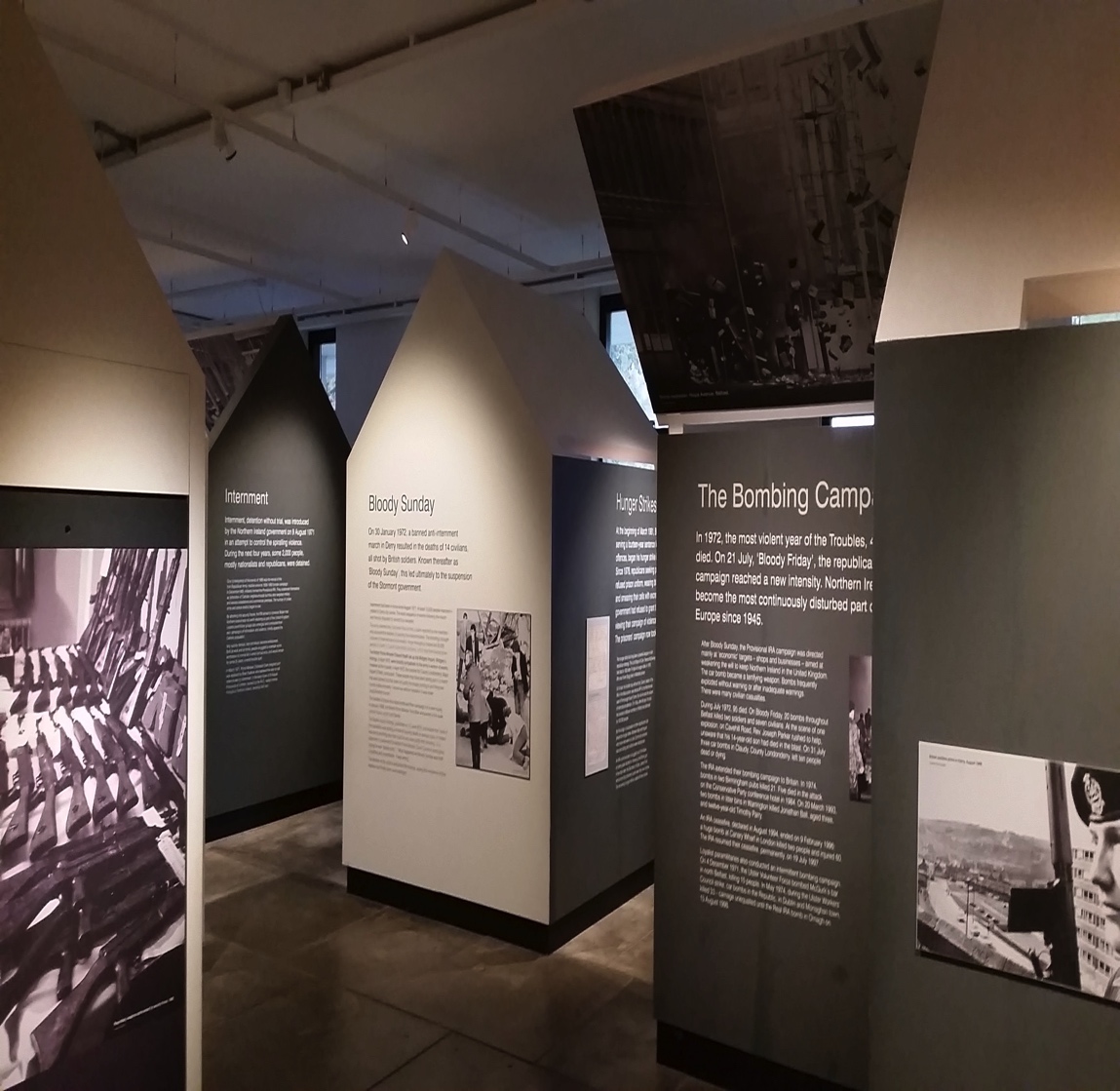 3. COMMUNITY REPRESENTATIONS
Republican and loyalist interpretations

Seen as authentic / ‘real’ due to proximity to conflict-related incidents  

Unapologetic

Non-sanitised 

Subject to criticism of glorifying violence / retraumatising victims 

‘Same acts of history viewed through different lenses’
Reflective of community + often personal experiences of conflict 

Personnel involved include relatives of victims, ex-combatants, ex-prisoners, political representatives + community activists 

Constructions of historical ‘Others’ (perceived enemies/aggressors/perpetrators of violence)

Projections of victimhood 

Legitimisation of violence 

Relationship with conflict tourism industry or ‘Troubles Tourism’
IRISH REPUBLICAN HISTORY MUSEUM
Presents the ‘various phases of the struggle for Irish freedom.’ 

Located off the Falls Road in West Belfast

Preferred reading of oppression and heroic struggle 

Funded by private donors and donations by visitors 

Dedicated to Eileen Hickey (imprisoned IRA ‘volunteer’) 

Staffed by former prisoner
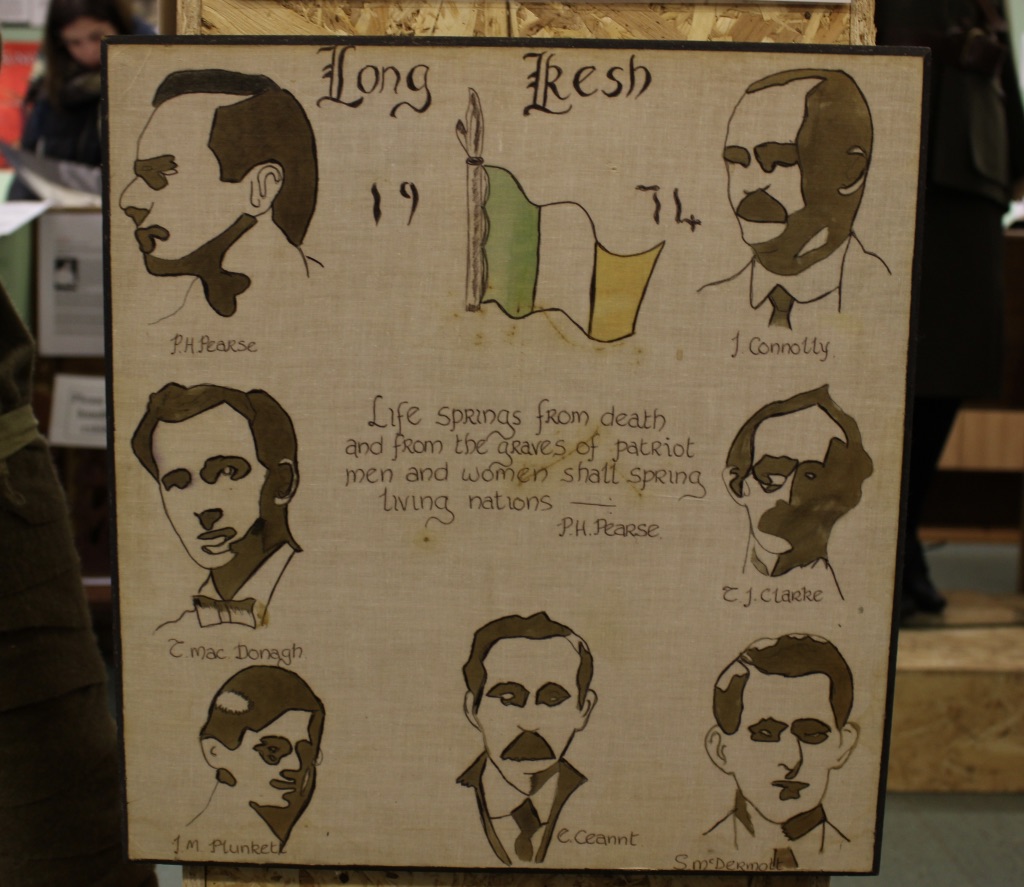 Prison handicrafts

Produced by republican prisoners

Display indicates:

commemoration/memorialization of those who produced them
 
continuity of struggle and sacrifice along with a fictive kinship across both time and space
Infrastructural remnants and objects from Maze/Long Kesh Prison 

Illustrate the centrality of prison experience

Ensure that messages around imprisonment, struggle and sacrifice endure 

Contrast with ‘official’ polices of eradicating built heritage of Troubles
Display of rubber/plastic bullets 

The use of rubber/plastic bullets by security forces remains deeply contested and controversial

Ongoing investigations into these killings (legacy issue)
ACTION FOR COMMUNITY TRANSFORMATION (ACT) MUSEUM - OUR JOURNEY—OUR NARRATIVE
Displays the major political developments which led to the creation of the Northern Ireland state, the social and political unrest that followed and the events which secured peace in NI 

Located on Shankill Road

Preferred reading – loyalist combatants/prisoners were ordinary human beings + not criminals 

Funded through peace organizations and grants

Staffed by a former prisoner
Prison handicrafts 

Like republican museum, highlighting centrality of prison experience + commemoration/memorialization of those who produced them
Troubles part of a wider historical narrative that includes sacrifice of Ulstermen in World War I
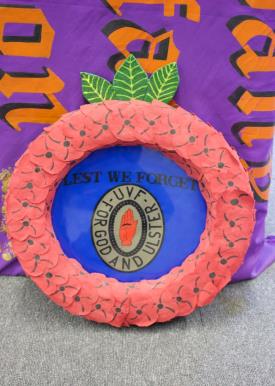 Exhibition text used to ‘humanize’ loyalist ex-combatants 

“…the men who went to prison weren’t monsters who had no feelings or emotions…they are ordinary caring citizens.”  (ex-prisoner)

“I was entirely on my own…I was the only Ulster Volunteer Force prisoner in the jail. The men had their strength in numbers but in Armagh jail I had to stand and flight on my own. I always had to be on my guard. I celebrated my 21st birthday in Armagh jail.” (ex-prisoner)
MUSEUM OF FREE DERRY
Established in order to tell the story of what happened in the city during the period 1968 – 1972.

Located in Bogside area of Derry City. 

Preferred reading of victimhood + communal resistance 

Majority publically funded (sets it apart from other non-state actor exhibitions)

Many of the staff lost loved ones on Bloody Sunday
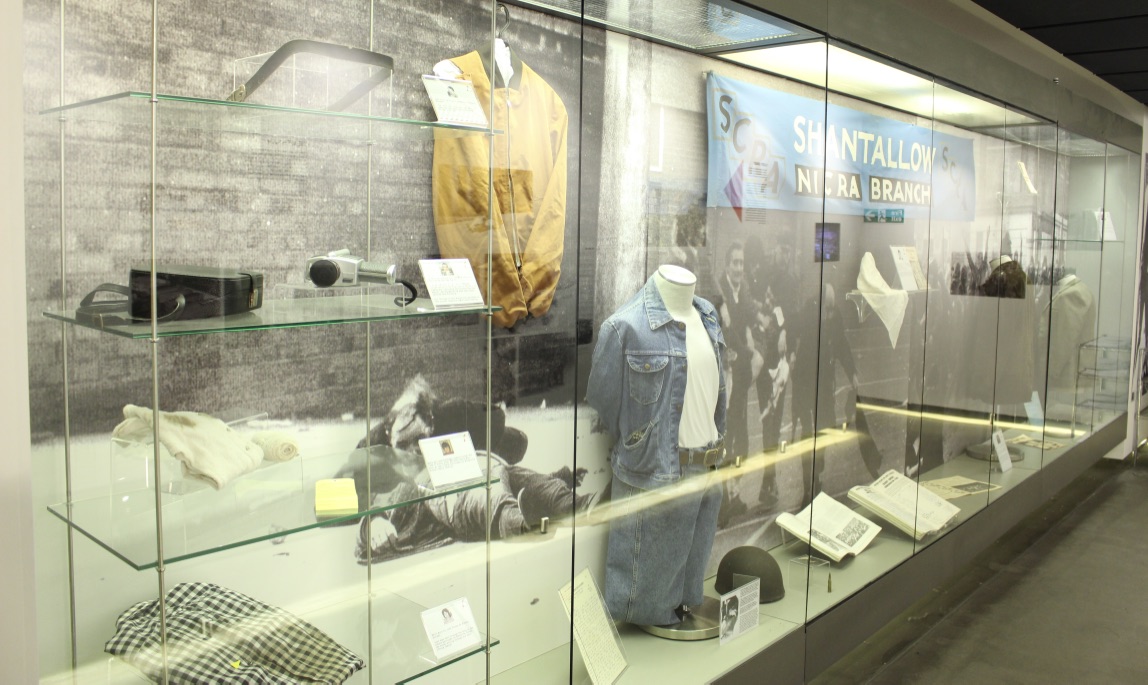 Rubber bullet gun, rubber/plastic bullets, CS gas etc. 

Used present the RUC and the British Army as an oppressive force

Petrol bombs

Presenting protesters as heroic defenders of an embattled community
Personal belongings of Bloody Sunday victims

Communicate the ‘murderous kind of day it was’ (Michael Kelly – museum staff member)

Elicit empathy + identification with victims
Commemoration/memorialization of republicans  

Left – Combat jacket and jumper of Eamon Lafferty (PIRA ‘volunteer’) + commemorative plague

Right – Posters of Patsy O’Hara and Michael Devine (PIRA ‘volunteers’ + hunger strikers)
4. State displays POLICE SERVICE MUSEUM
Located inside Castlereagh Police Station, the fortified headquarters of the PSNI in east Belfast 

Preferred reading – RUC as having acted as an honest broker between two warring tribes

Administered by the PSNI

Debate over a new museum
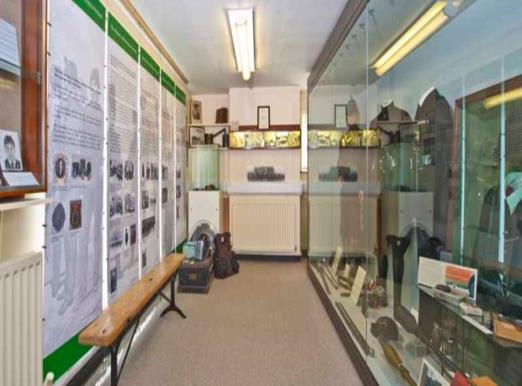 ‘terrorist weapons used against the police over the years’ (PSNI)
Memorialization of RUC officers who lost their lives during the Troubles
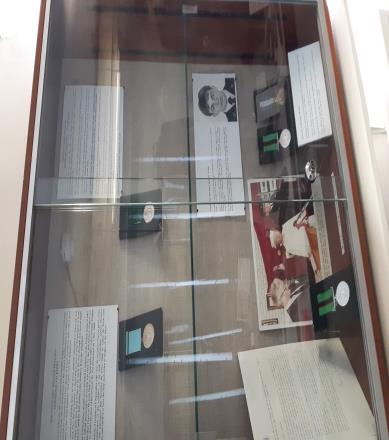 5. No ‘troubles Museum’ in NI- MAZE/long kesh site proposal
Held over 10,000 republican and loyalist prisoners during conflict

Closely allied to republication narratives of the conflict 

Closed in 2000 + majority of structure demolished
2010 – announcement of plans to build a Conflict Transformation Center 

Initially received cross-party support, particularly between the DUP and Sinn Féin

Design by Daniel Libeskind + £18 million in EU funding

2013 – proposals collapsed  

2019 – plans indefinitely ‘set aside’
Conclusion
Deeply contested past and fragmented commemorative landscape 

Exhibitions displaying the Troubles attempting to:
Tell ‘our’ story as experienced by ‘us’ or ‘our community’
Represent the whole conflict in ways that allow visitors to draw own conclusions 

Continuing conversation around the place, role and purpose of museums displaying the Troubles in NI
DISCUSSION & QUESTIONS 

mjackson17@qub.ac.uk